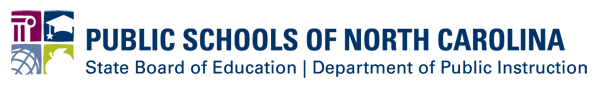 Budget Implementation Update
Alexis Schauss, Director of School Business
Agenda
2018 Budget 
Chart of Accounts
Salaries
Bonuses
HB13- Class size
ABC Transfers Reporting
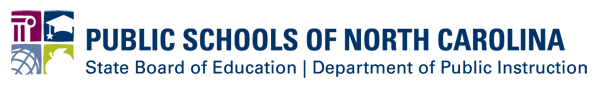 2
2018 Budget - Gains
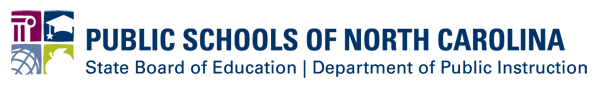 3
2018 Budget - Gains
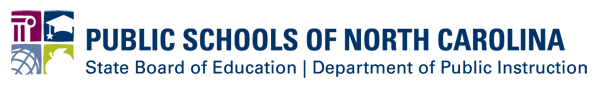 4
2018 Budget - Losses
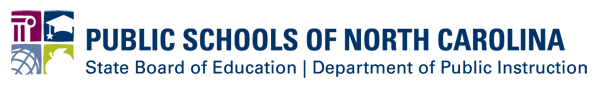 5
Chart of Accounts
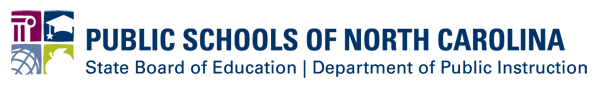 6
Purpose Codes
Principals: 		5410
Assistant Principal:	5420
Required for principal and assistant principal salaries and benefits

General School Based administrator expenses may still be coded to 5400 eg clerical, supplies
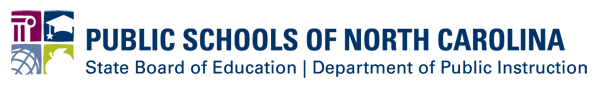 7
Salaries
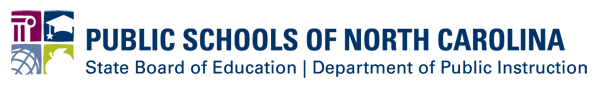 8
Assistant Principal
Schedule tied to A schedule at +17%
Step + inc = 7% to 13.5% increase over 2016-17 Teacher Masters schedule
Continue with Advanced and Doc supplement
No longevity accrued after June 30, 2017

Accrued longevity as of June 30 must be paid out 

Provisionally licensed APs paid as a fully licensed AP
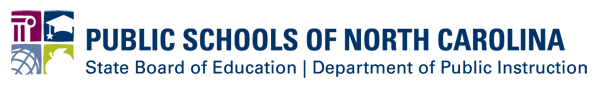 9
Assistant Principal
“Hold Harmless”
Salary on the Assistant Principal 2016-17 schedule
Regardless of the schedule they were actually paid on

Longevity received
Must be calculated on the current years of experience.


“No Loss in Pay” general statute still applies
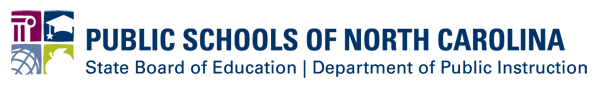 10
Assistant Principal No Loss in Pay (GS 115C-285)
An teacher who becomes an assistant principal shall be paid, on a monthly basis, at least as much as he or she would earn as a teacher employed by that local school administrative unit
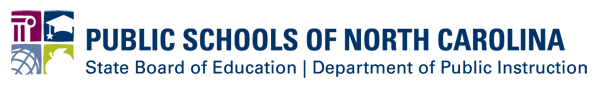 11
Principal
Major overhaul
Ranges from $61,751 to $88,921 (previously $56,100 to $109,848 + longevity)
No Advanced and Doc supplement
No ABC percentages
No longevity accrued after June 30, 2017

Accrued longevity as of June 30th must be paid out
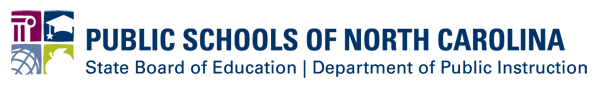 12
Lic Sal Table
Final Paylevel Growth
May change when Best 1 of 2 ADM is final (Nov)
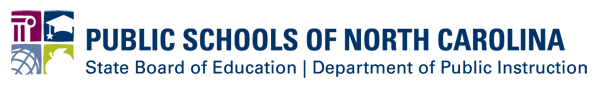 13
Principal
“Hold Harmless”
Salary on the Principal 2016-17 schedule
Regardless of the schedule they were actually paid on
Longevity received
Must be calculated on the current years of experience.

This hold harmless is for the 2017-18 fiscal year only
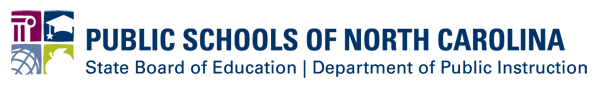 14
Principal – No Loss in Pay
An assistant principal or teacher who becomes a principal shall be paid, on a monthly basis, at least as much as he or she would earn as an assistant principal or teacher employed by that LEA
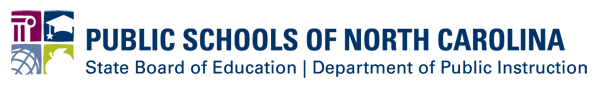 15
Principal – Masters pay eligibility
For the No Loss in Pay Comparison, you must also be aware of if the individual is eligible for Masters pay as a teacher.
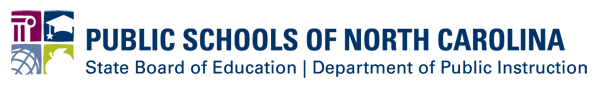 16
Principal Distribution based on prior year ADM
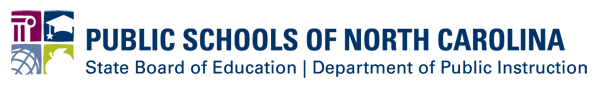 17
Bonuses
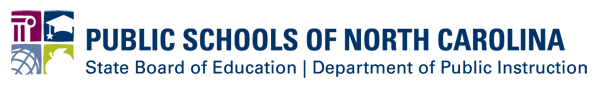 18
PRC045: Veteran Teacher Retention Bonus
Purpose: Teachers and instructional support with 25 years or more of educator experience a one time bonus
Amount: 	$385 to be paid by Oct 31
Codes:		Appropriate purpose Code + 180 (state funded only from PRC 045)
Q&A on FBS website under Whats New http://www.ncpublicschools.org/fbs/
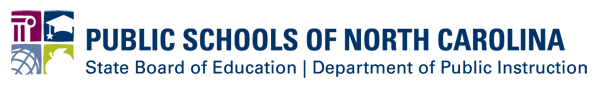 19
PRC028: Highly Qualified Teacher Supplement
a
Purpose: To pay newly graduated teachers a supplement
Amount: 	3 steps if in LP school for 3 years
	2 steps if EC or STEM for 2 years
	1 Step all others for 1 year
Codes:		Appropriate purpose Code + 181
	Guaranteed allotment – Subject to TSERS
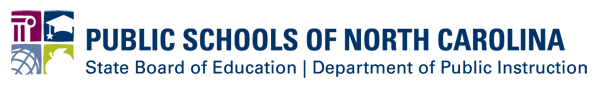 20
Retroactive Pay3rd Grade Reading Teacher Bonus – S169
Purpose: To pay teachers who did not receive the bonus because they were moved out of 3rd grade
Amount: 	$3,500 each level
Applies to State and Local level of the bonus
The teacher must be teaching in the same school this year.
DPI will refund LEAs who paid these teachers out of local funds (up to $3,500) LEAs must request funding by September 30, 2017
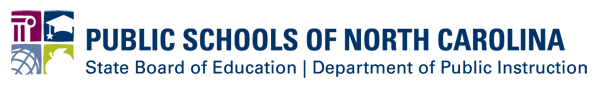 21
Retroactive Pay - AP/IB– S169
Purpose: To pay teachers who did not receive the bonus because they were moved out of AP/IB
Amount: 	Up to $2,000
The teacher must be teaching in the same school this year.
LEAs must request funding by September 30, 2017
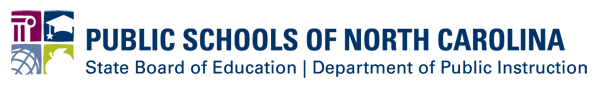 22
PRC046: 3rd Grade Reading Teacher Bonus
Purpose: To pay teachers 3rd grade reading bonus based on 2016-17 results
Amount: 	Same allotment process as 2016-17
	State level amount determined by School Business 
	LEA bonus determined based on eligible teachers
	Not required to be teaching 3rd grade.
DPI to provide names in Dec.  Paid out Jan 31st
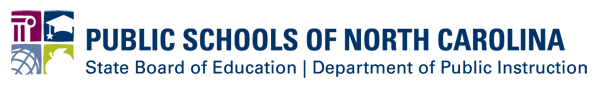 23
PRC048: Test Result Bonus
Purpose: To pay bonuses based on 2016-17 results
Includes:	 AP/IB		
	CTE
	4th & 5th Grade Reading
	4th to 8th Grade Math 
	Principal Bonuses
Codes:		Appropriate purpose Code + 180
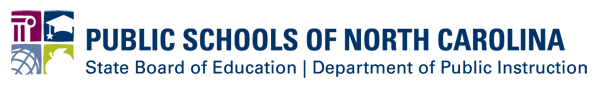 24
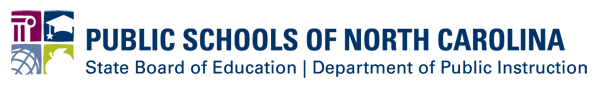 25
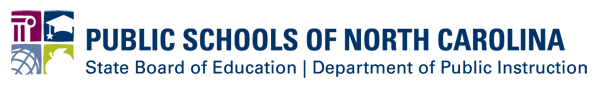 26
Bus Drivers
October 5th
SBE expected to approve a new pay grade for bus drivers –
 
51B – min 	2,051.03  	max 	$2,965.48

DPI to study the bus driver compensation – report due April 1
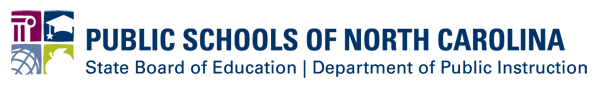 27
Occupational Therapists and Physical Therapists
LEAs must create minimum salary schedules for OT/PTs who are permanent full time – all funding sources.
Must differentiate based on years of experience 
Steps shall not be more than 5 years.
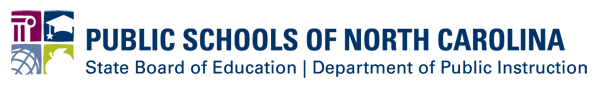 28
Class Size Reporting
HB13
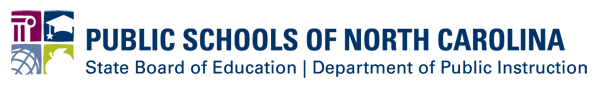 29
Presentation on Class size and HB13
FBS website – under student accounting
http://www.ncpublicschools.org/docs/fbs/accounting/hb13classsize.pdf
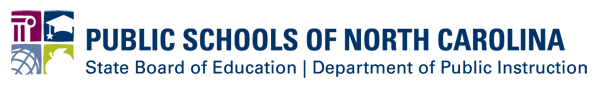 30
Change in K-3 Class Size Requirement (2017-18)
Per HB 13, Part I, Section 1(b): 

LEA average
1:20
Effective on 1st day
No waiver available

Individual Class size maximum
1:23
Effective at the end of the second school month (40th day) and for the remainder of the school year.
Waiver may be requested from the State Board of Education if eligibility criteria is met
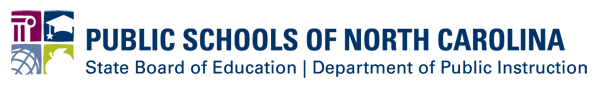 31
Exemptions from Class Size Requirements
Restart schools

Dual Language Immersion Classes
Per SB 257, Section      modification of G.S. 115C-301

Temporary exemption during the term of the program:
Per SB 257, Section 7.15 
Schools participating in the teacher compensation models and advanced teaching roles pilot program (affects Chapel Hill, CMS, Edgecombe, Pitt, Vance and Washington)
LIFT schools in CMS and 
R3: Career Pathways Program in Pitt
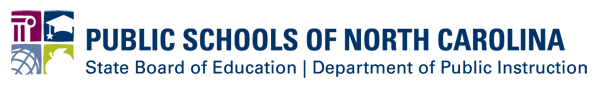 32
Class size Monitoring [G.S. 115C-47(10)]
Responsibility of the LEA to assure that the class size requirements are met
Teacher shall make a report to the principal & superintendent
Superintendent shall immediately determine if requirements have in fact not been met
If they have not, the superintendent shall make a report to the next local board meeting
If the local board can not organizationally correct the exception, it shall immediately apply for a SBE additional personnel or a waiver
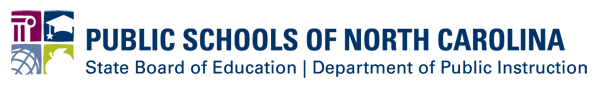 33
Class size Waiver [G.S. 115C-301(g)]
“Within 45 days of receipt of the request, the State Board, within funds available, shall not grant waivers for excess class size in K through 3rd grade, except under the following circumstances:
Emergencies, or acts of God that impact the availability of classroom space or facilities; 
An unanticipated increase in student population of an individual school in excess of 2% of the ADM of that school;
Organizational problems in geographically isolated LEA in which the ADM is less than 1.5 per square mile;
Classes organized for a solitary curricular area; or
A charter school closure.”
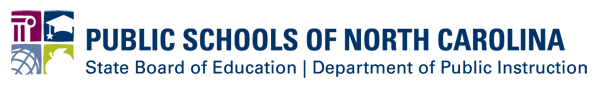 34
“In the event the waiver is granted”
SBE shall report to the Joint Legislative Commission on Governmental Operations within 30 days of the grant of the waiver
Waiver is not effective until the SBE submits the report
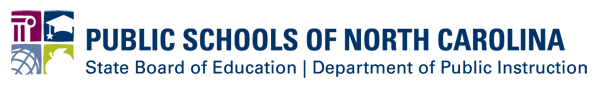 35
“In the event that the Waiver is denied”
The local board shall take necessary action to correct within 30 days of the denial.
Within 60 days, the State Superintendent shall request from the LEA  an updated K-3 class size report for each school
If the LEA is not in compliance, the State Board may penalize the LEA
If the SBE determines willful failure to comply, no State funds shall be allocated to pay for the superintendent’s salary until compliance
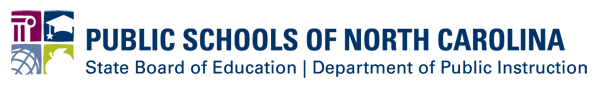 36
Reporting
(per HB 13, aka S.L. 2017-9)
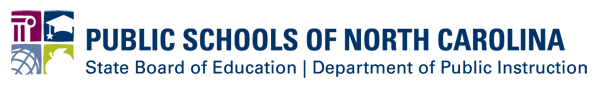 37
Biannual Reports - 115C-301(f)
October & February (month end)
Each local superintendent files with State Superintendent
"in a format prescribed by the Superintendent of Public Instruction"
"the Superintendent...shall conduct periodic audits..."
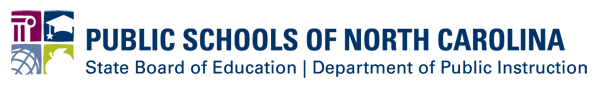 38
What DPI will provide for LEAs’ use
Based on data at the end of October and February

Standard Reports:
Class size
K-3 class size exceptions
Program Enhancement Teachers
K-3 average class size

Affidavit – standard form to submit electronically
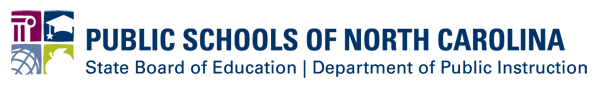 39
1. Class Size Report
For each class in each grade level at each school, the following: 
a. The duties of the teacher. 
b. The source of funds used to pay for the teacher. 
c. The number of students assigned to the class, including all exceptions to individual class size maximums in kindergarten through third grade that exist at that time. 

NO EXCLUSIONS
Part c. will be broken out to create the K-3 Class size Exception Report
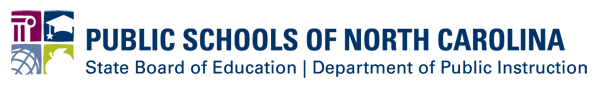 40
Where are we today
School Business has created the reports to preview.
LEA staff should review to ensure they reflect reality.
Make any corrections in Powerschool
DPI will then pull data at the end of October
By February, plan is to have these reports included in PowerSchool
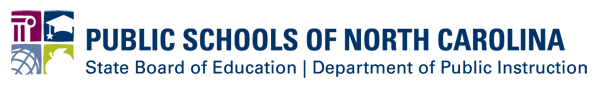 41
“Duties of the Teacher”
Grades K-8 	
Derived from the grade and course eg. 1st grade – Reading
 
Grades 9-12	
Derived from the course code and grouped
	e.g. All HS math courses translate to High School Math teacher.  All HS science courses to High School Science teacher
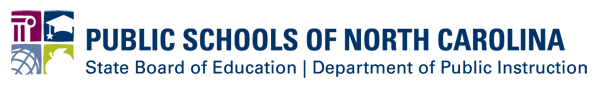 42
“Source of Funds”
Fund code from where the teacher is paid as of October payroll and February payroll.  

E.g., State, Federal, local.  
Split funded teachers will have all funding sources
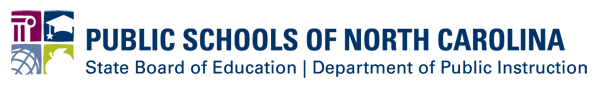 43
2. K-3 class size Exception Report
For each class in K-3 that exceeds the individual class size maximum
a. The duties of the teacher. 
b. The source of funds used to pay for the teacher. 
c. The number of students assigned to the class

ALL CLASSES WILL BE REPORTED
 
(working on designating classes that are exempt or have a waiver.)
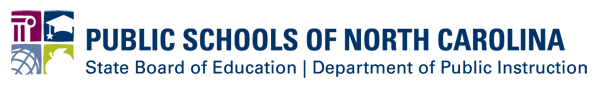 44
3. Program Enhancement Teachers Report
For each school
a. A number of program enhancement teachers. Defined as teachers who teach any of the following: 
1. Arts disciplines, including dance, music, theater, and the visual arts. 
2. Physical education and health programs. 
3. World languages. 
b. The source of funds used to pay each program enhancement teacher.
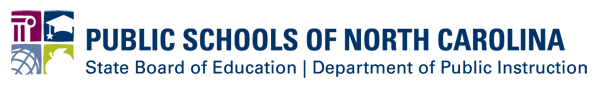 45
“Number of Program Enhancement Teachers”
FTE:	Due to the number of teachers who may be spilt between 2 or more schools, FTE will be calculated at the School and fund level.

Report will present aggregate FTE program enhancement teachers

Public School X	State	Local	Federal
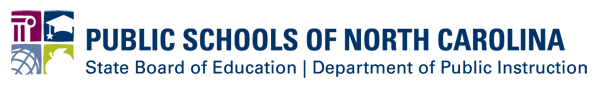 46
4. K-3 Average Class size
Typical Classes
Exclude EC

Calculated at the grade level
Number of students
Number of Lead teachers at that grade level
Rounded
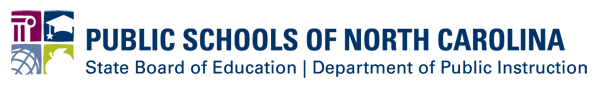 47
Sworn affidavit
LEA superintendent shall complete a sworn affidavit attesting that the superintendent has complied with the class size and reporting requirements.

Include the affidavit with the biannual reports.
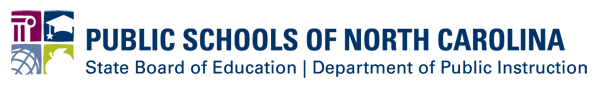 48
Audit by State Superintendent
The State Superintendent shall conduct periodic audits of the information reported

If the State Superintendent finds the LEA is exceeding class size without application to the SBE of an allotment adjustment or a waiver, the SBE may impose a penalty until compliance.
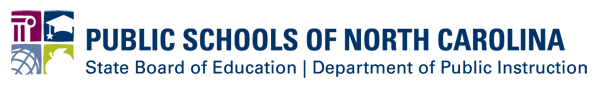 49
ABC Transfers & Reporting
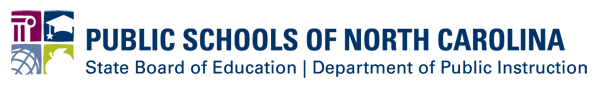 50
New Restrictions on Transfers
EFFECTIVE JULY 1, 2017
No funds shall be transferred out of PRC032 – Exceptional Children
No funds shall be transferred out of PRC 054 – Limited English Proficient Students
EFFECTIVE JULY 1, 2018
No funds shall be transferred out of PRC 034 – Academically & Intellectually Gifted
Funds for Textbooks & Digital Resources may only be used for textbooks and digital resources
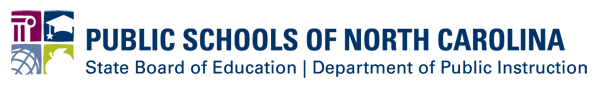 51
Transfer Report
Continues annual reporting by Oct 15 to post on the LEA website
Currently Provided by the Division of School Business for the LEAs to use to fulfill the requirement
Description of the PRC with a summary of expenditures
Description of each object code within a PC with a summary of expenditures
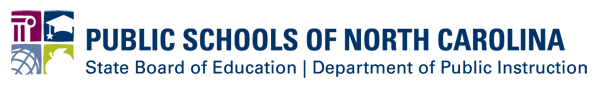 52
Transfer Report - Addition
Description of each allotment transfer that increased or decreased the initial allotment(1) by more than 5% including
Amount of transfer
PRC the transfer went to

School Business provided template to each LEA  with their transfers that met the threshold
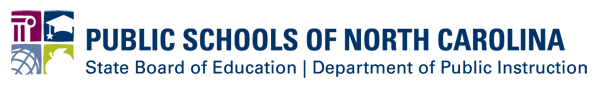 53
Transfer Report - Addition
Required from the LEAs
Purpose code for the funds following the transfer
A description of any teacher positions funded with the transfer
The subject areas taught by the teacher
Educational priorities that necessitated the transfer
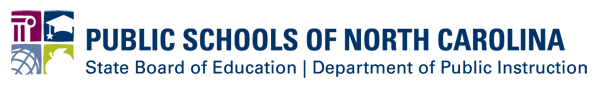 54
Transfer Report - Timeline
Required for past three years  2014-15, 2015-16 & 2016-17
LEA must publish on their website by October 15
DPI shall provide a report on the aggregated data to JLEOC and Fiscal Research by December 1
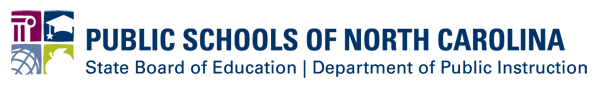 55